概念图在对话教学中起到了复习、导入和新授。以pep小学六年上册unit4PartB Let’s talk为例。
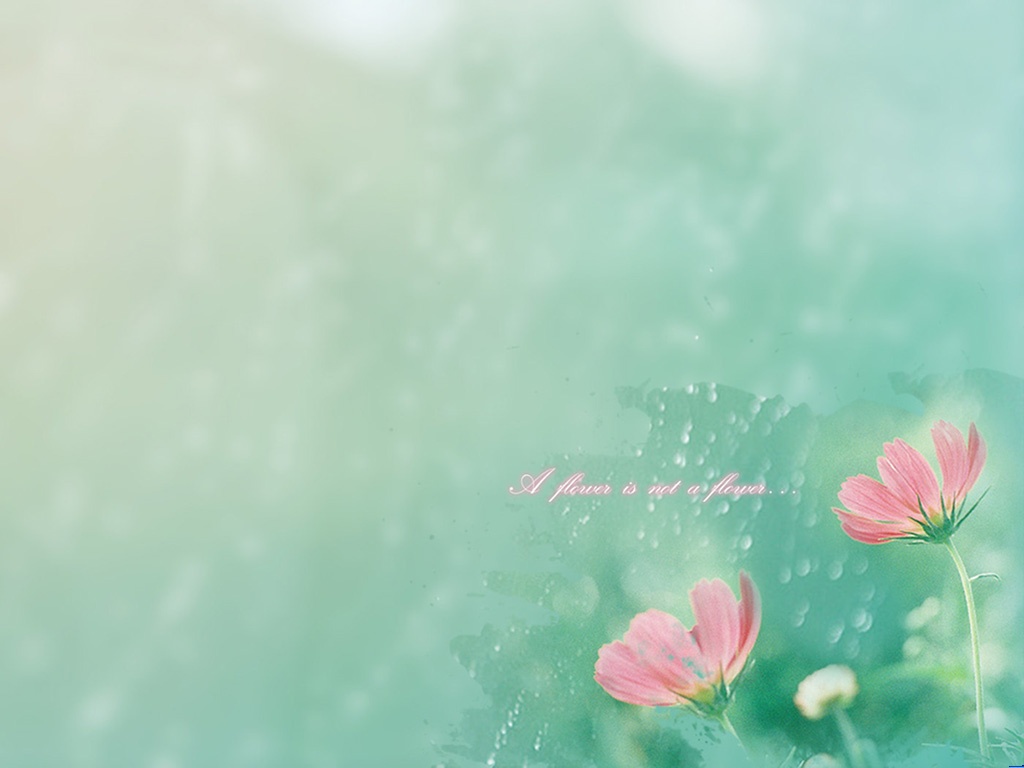 age
hobby
name
favourite animal
country
favourite food
favourite subject